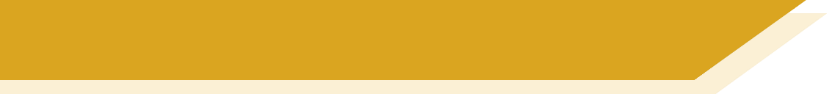 Person A
Y8 German Term 2.2 Week 1
Lies zusammen die Geschichte. Du beginnst. Welches Wort ist richtig?
Partner(in) A
Wolfgang hat auch viel zu tun. Nächsten …
Fußballverein / Fußballakademie  spielen.  Dafür will er jede…
gehen / zu gehen,  aber er muss ein bisschen Geld…
Straße / Marktplatz singen und Gitarre spielen.  Am Mittwochnachmittag geht er…
Deutschland / Schweiz anzuschauen. Am Samstag geht er mit Heidi zum…
Onkel / Tante. Am Sonntag will Wolfgang nur…
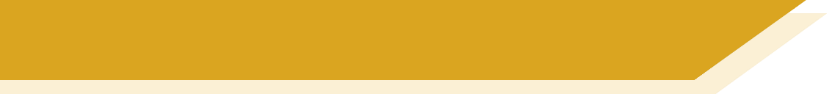 Person B
Lies zusammen die Geschichte. Dein Partner / deine Partnerin beginnt.Welches Wort ist richtig?
Partner(in) B
Woche / Monat will er bei einem neuen…
Woche / Tag öfter trainieren.  Er hat Lust, mit Heidi ins Kino
verdienen / zu verdienen. Deshalb will er am Dienstag auf der…
nach Wien / zur Bandprobe, und am Freitagabend hat er Lust, das Fußballspiel gegen die...
Bahnhof / Party, denn sie treffen dort ihren …
zu schlafen / schlafen!